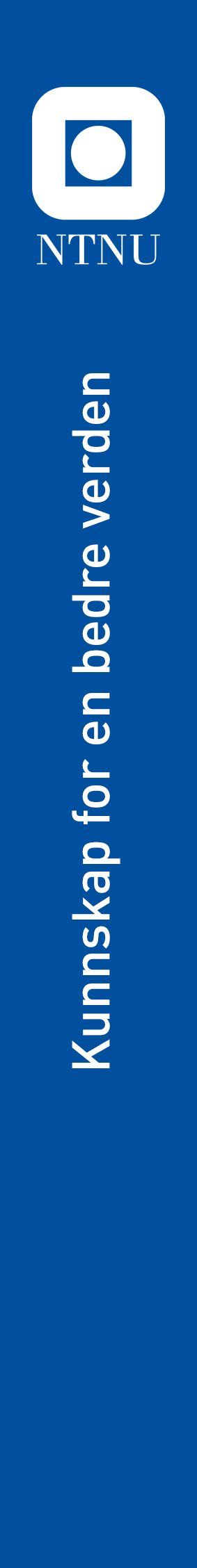 Måling med Arduino i naturfagFagdag 29. nov. 2019
Av
Nils Kr. Rossing og Erik Løkketangen
Problemstilling
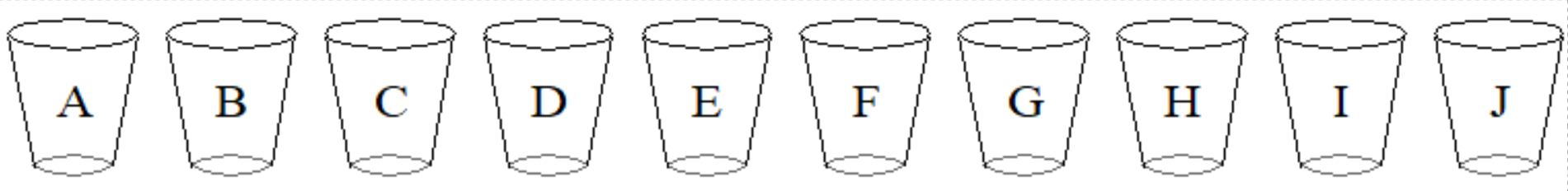 Ti beger, hvert beger er fylt med 1,5 dL vann tilsatt fra 1 til 10 dråper melk. 
Det skal lages et måleinstrument som kan måle melkemengden slik at begrene kan settes i riktig rekkefølge fra 1 til 10 dråper melk.
Målemetoder
Foreslå flest mulig målemetoder som kan brukes for å bestemme rekkefølgen
Hvilken metode har dere mest tro på dersom dere skal bruke elektronikk og en mikrokontroller (for eksempel. Arduino)?
Vi har nå tillatt oss å velge metode, men dere kan velge hvordan dere vil gå videre.
UtfordringenÅpen, halvåpen eller lukket oppgave?
Problemstillingen er det eneste elevene får viteDe står helt fritt til å velge utstyr og metode
De får vite problemstillingen og hvilke utstyr de har til rådighet, men kan selv velge metode
De får problemstillingen, verktøy og forslag til en struktur å arbeide etter
De får problemstilling alt utstyr og en oppskrift for hvordan oppgaven kan løses. 
De har mulighet til å be om så mye veiledning under veis som de måtte ha behov for. Veilederen gir ikke svarene, men stiller i størst mulig grad oppklarende eller utfordrende spørsmål.
Hjelp til å komme igang
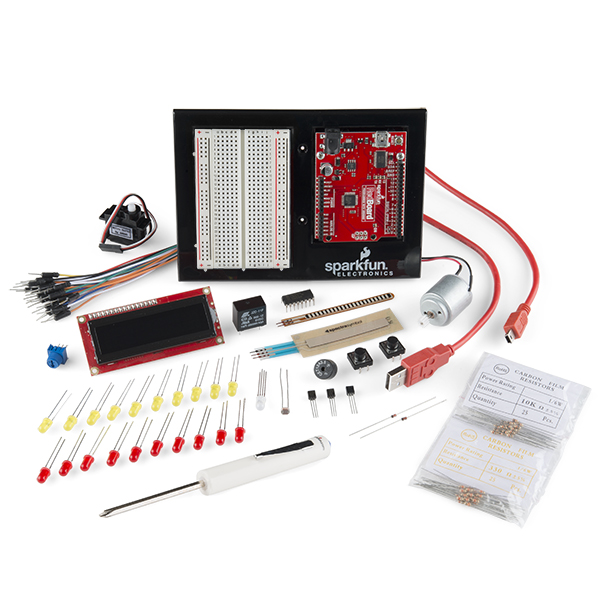 Problemstilling
Ulike tilnærminger
Bygging av kyvettekammer
Programmering
Måling
Kalibrering
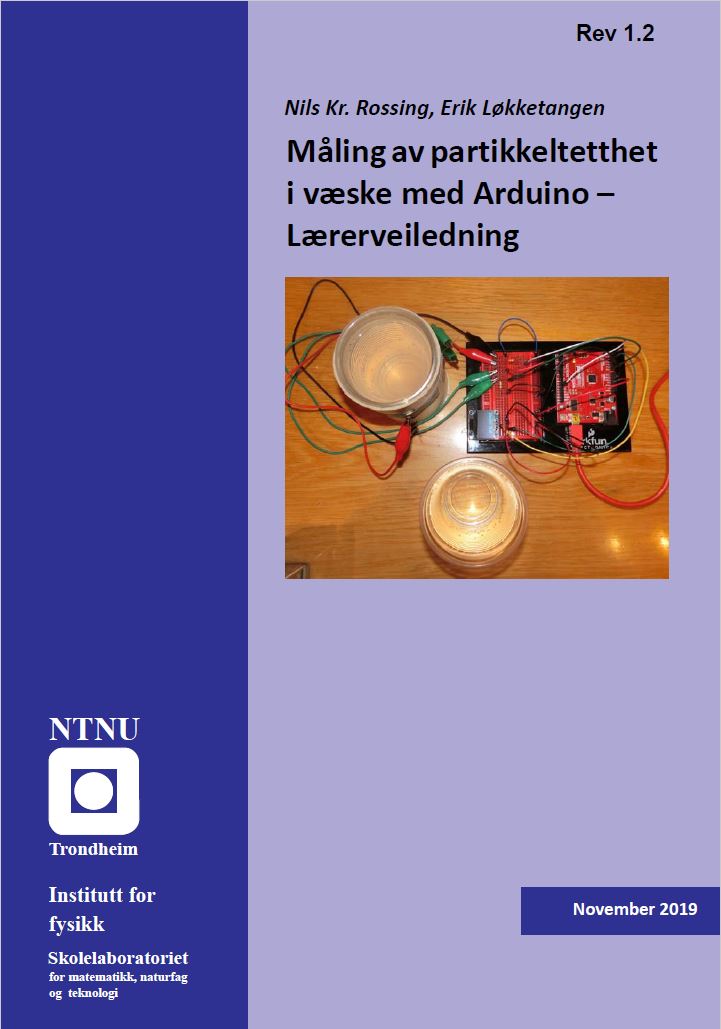 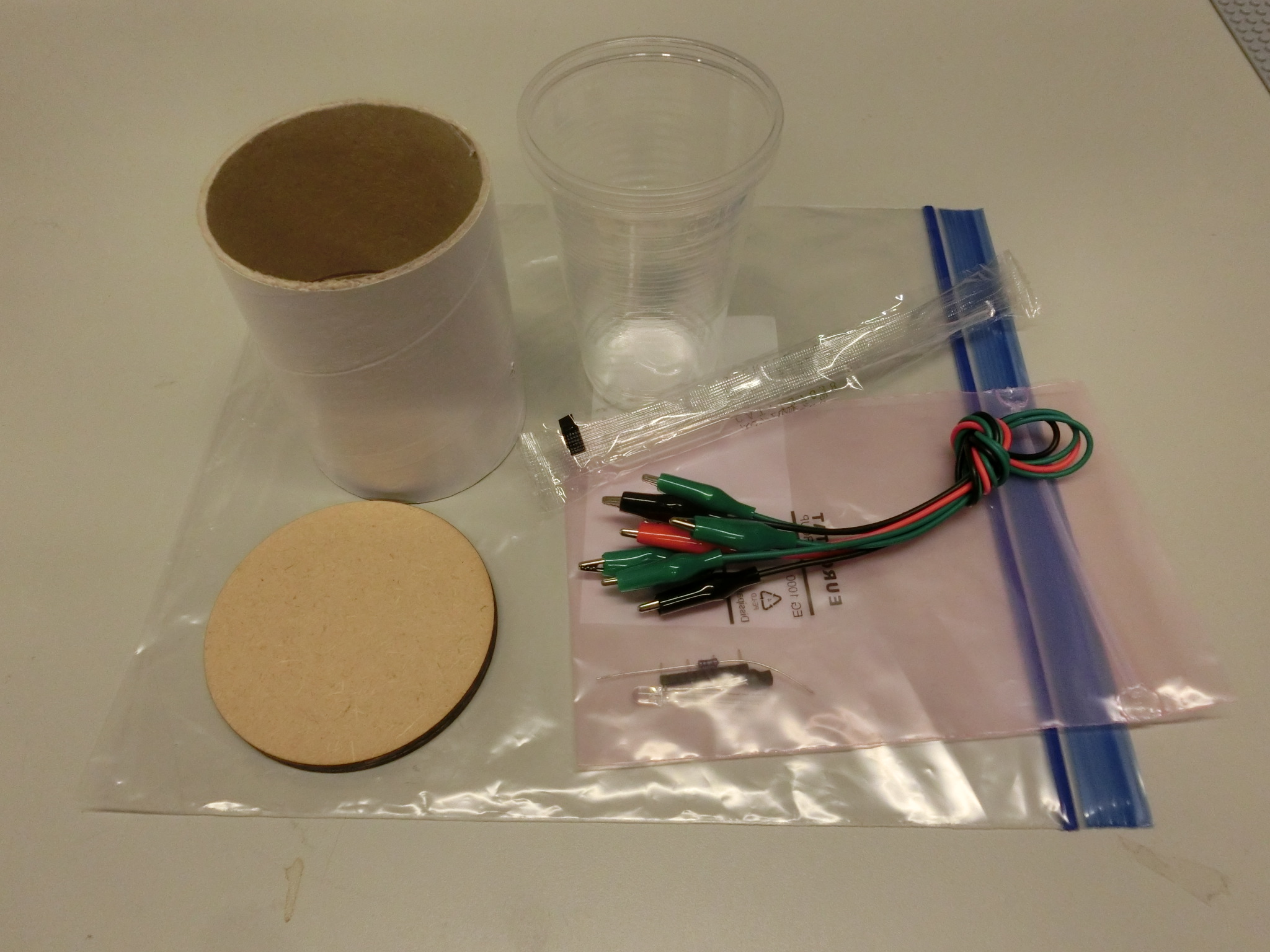 Montering av kyvettehus
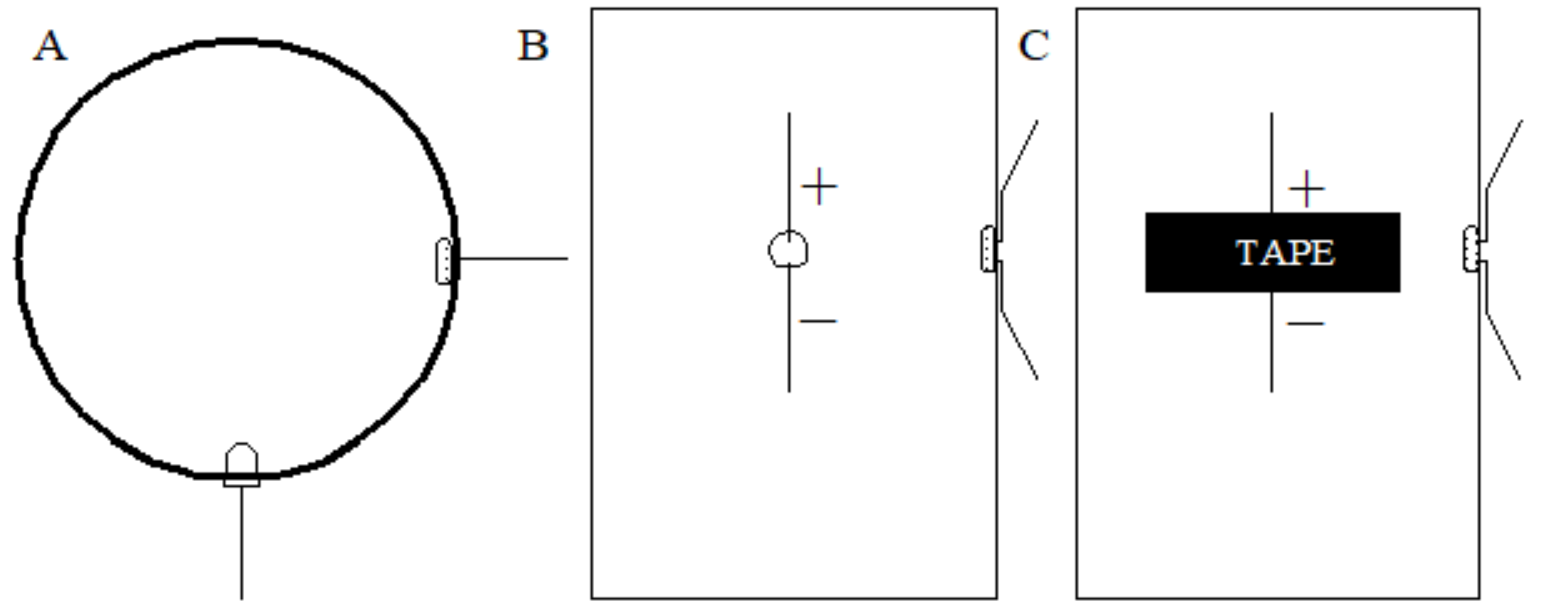 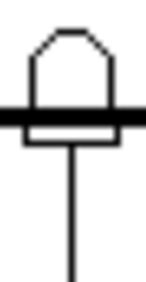 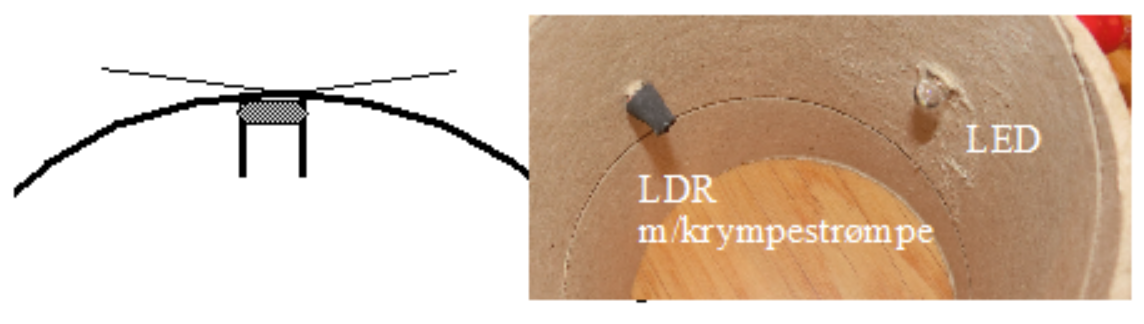 Oppkobling
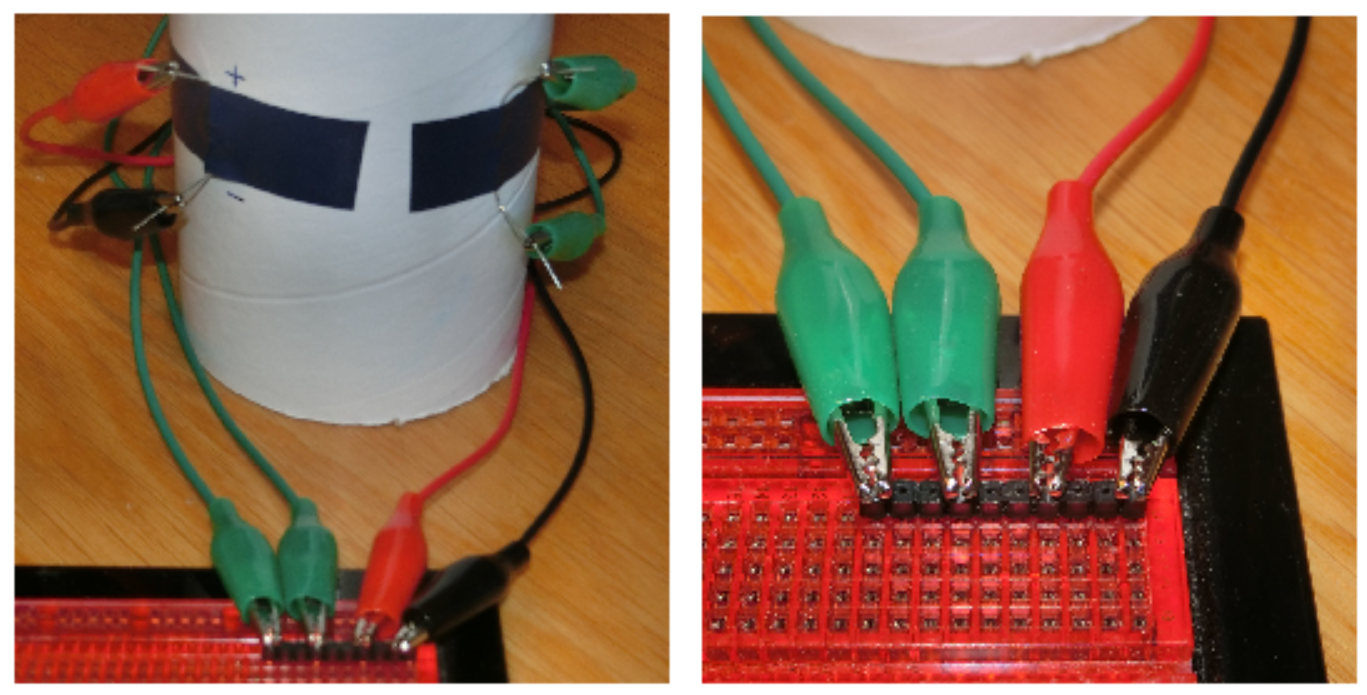 Merk stiftlista
Oppkobling
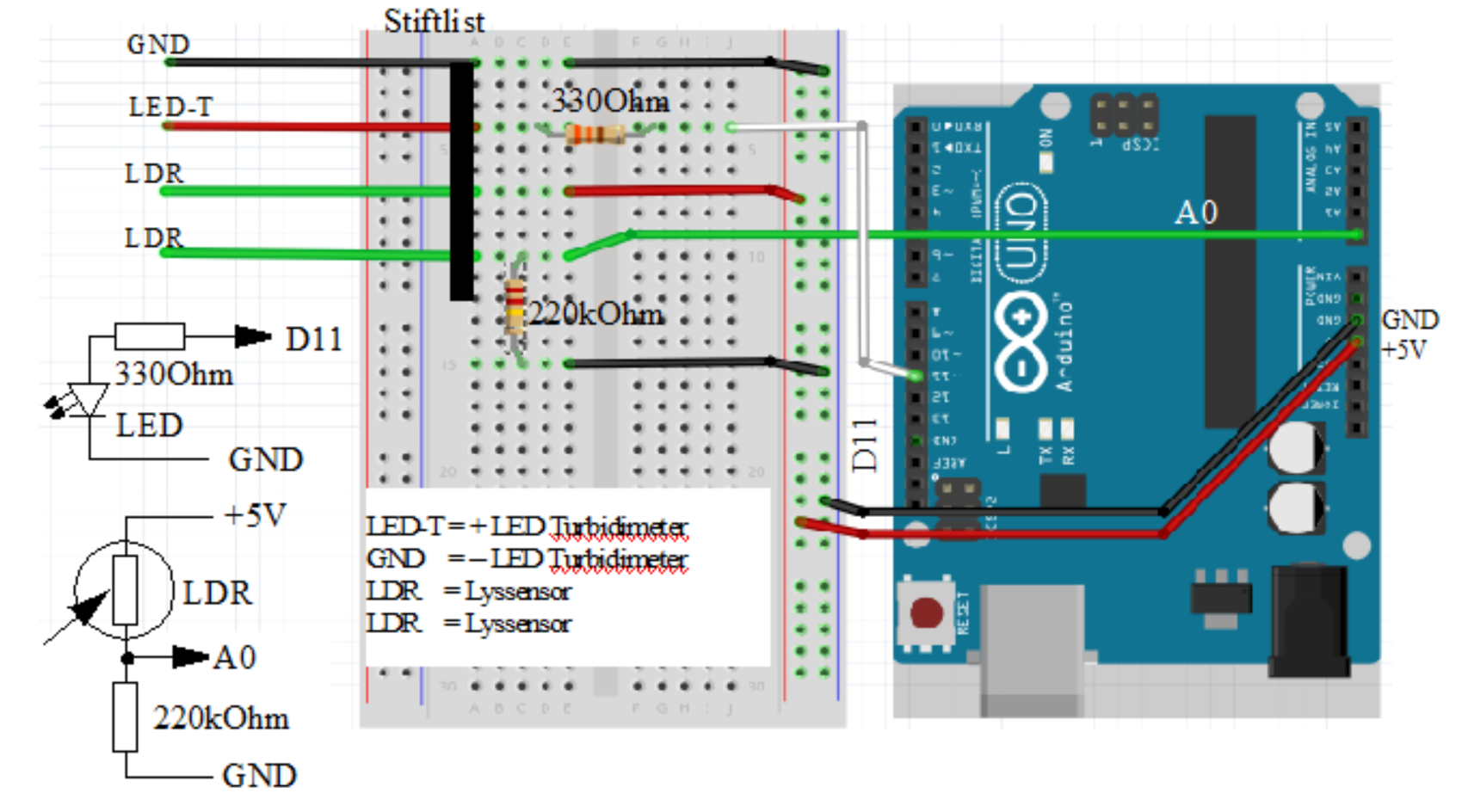 Oppkobling
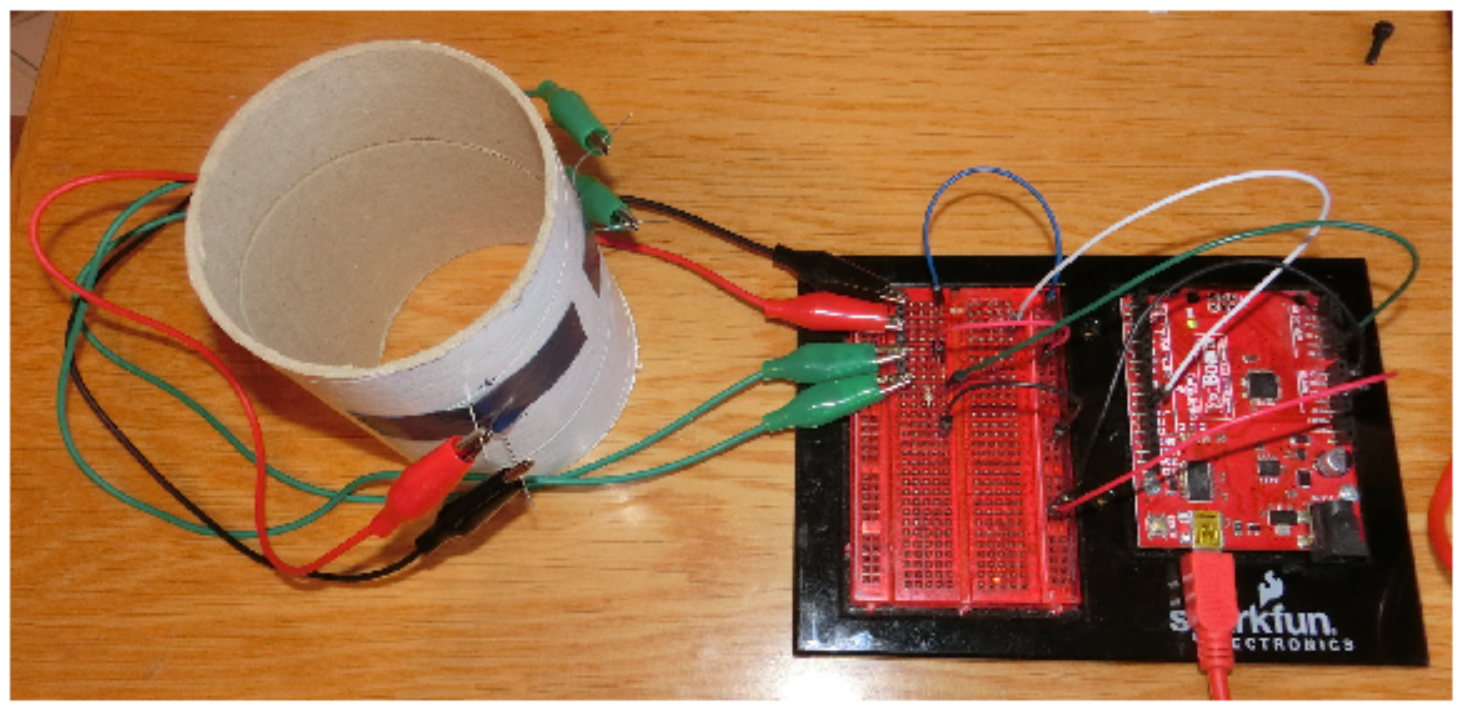 Sett igang
Arbeid gjerne to og to
Oppgave 4
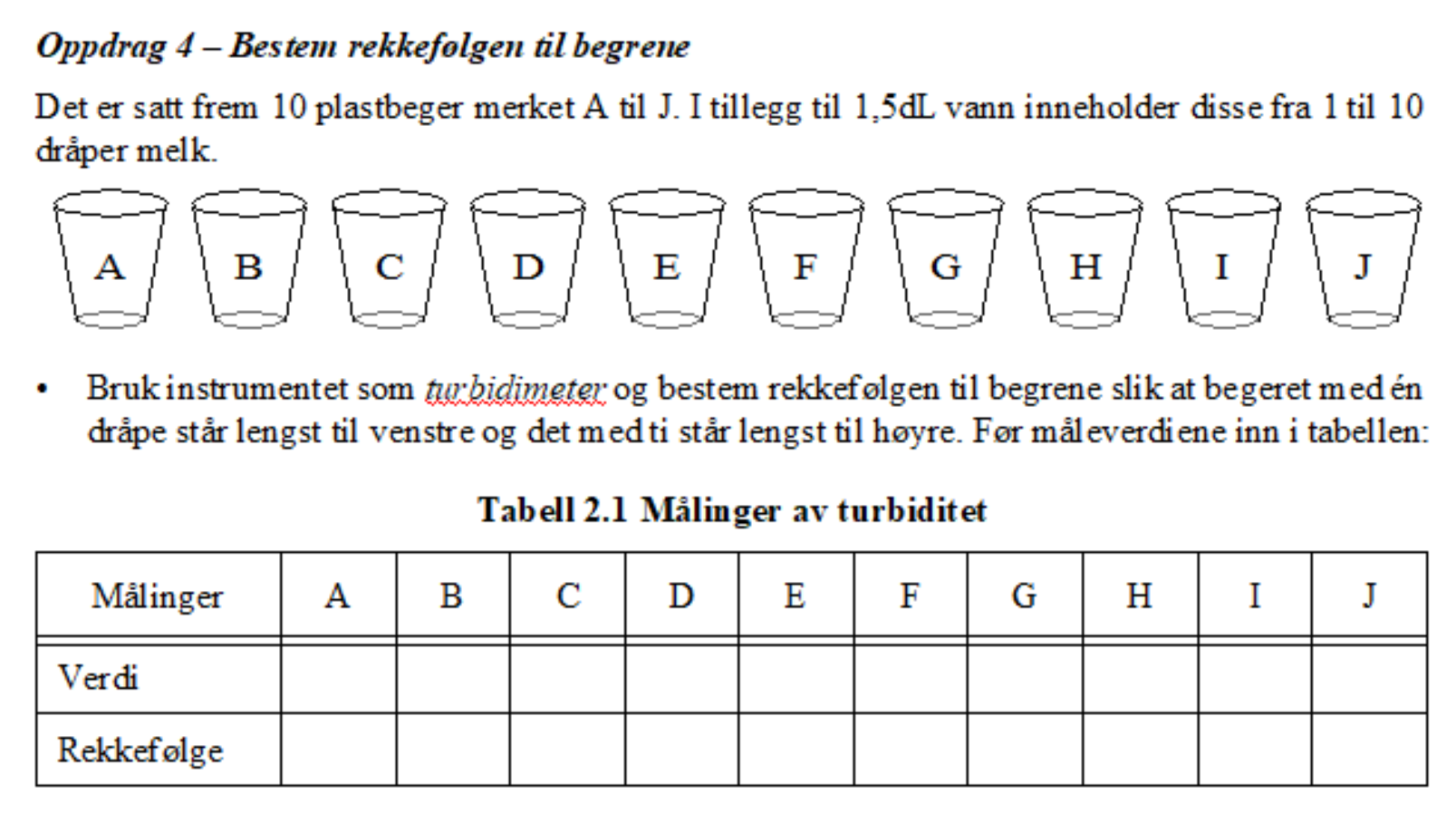 Oppkobling av display
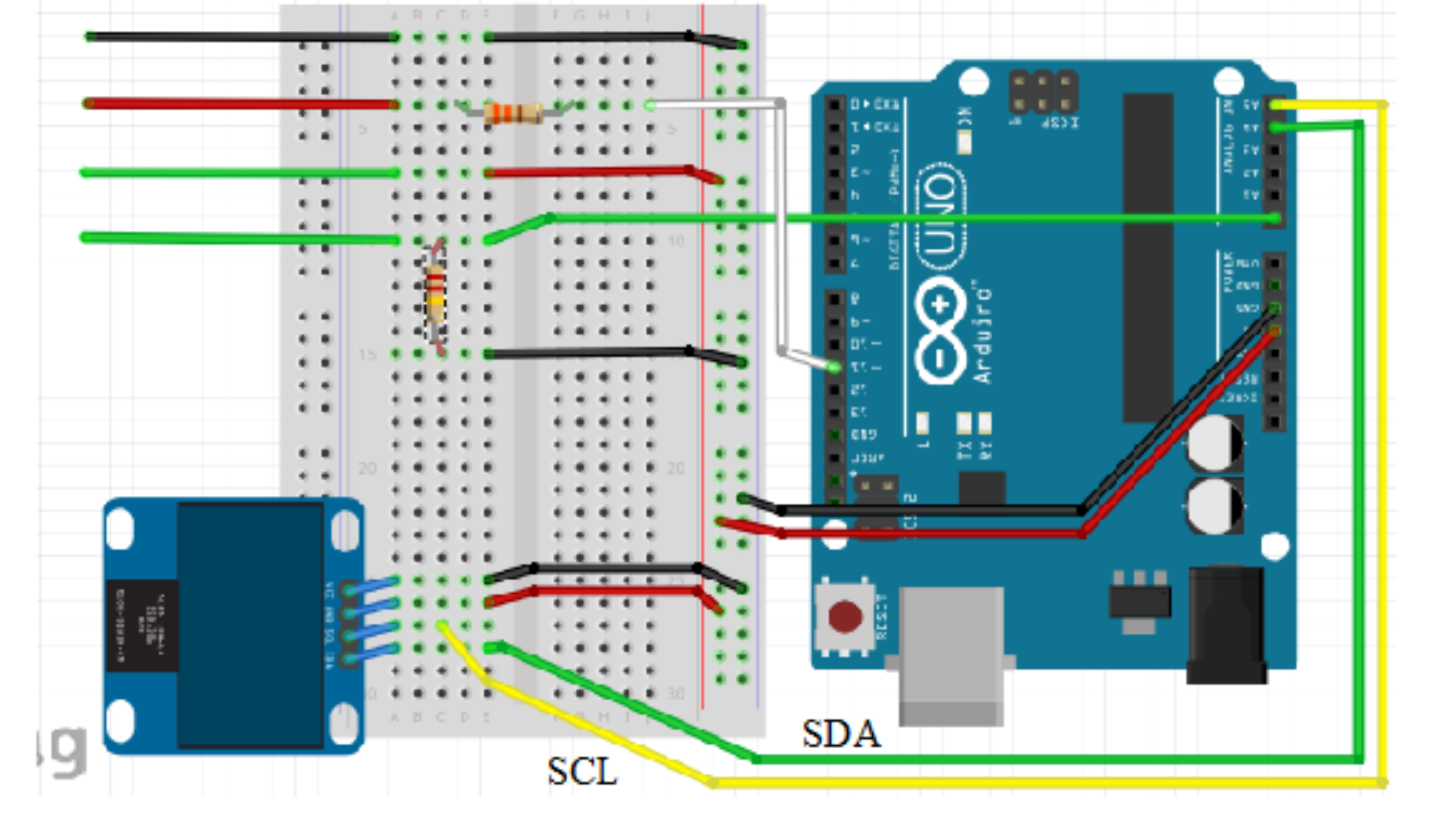 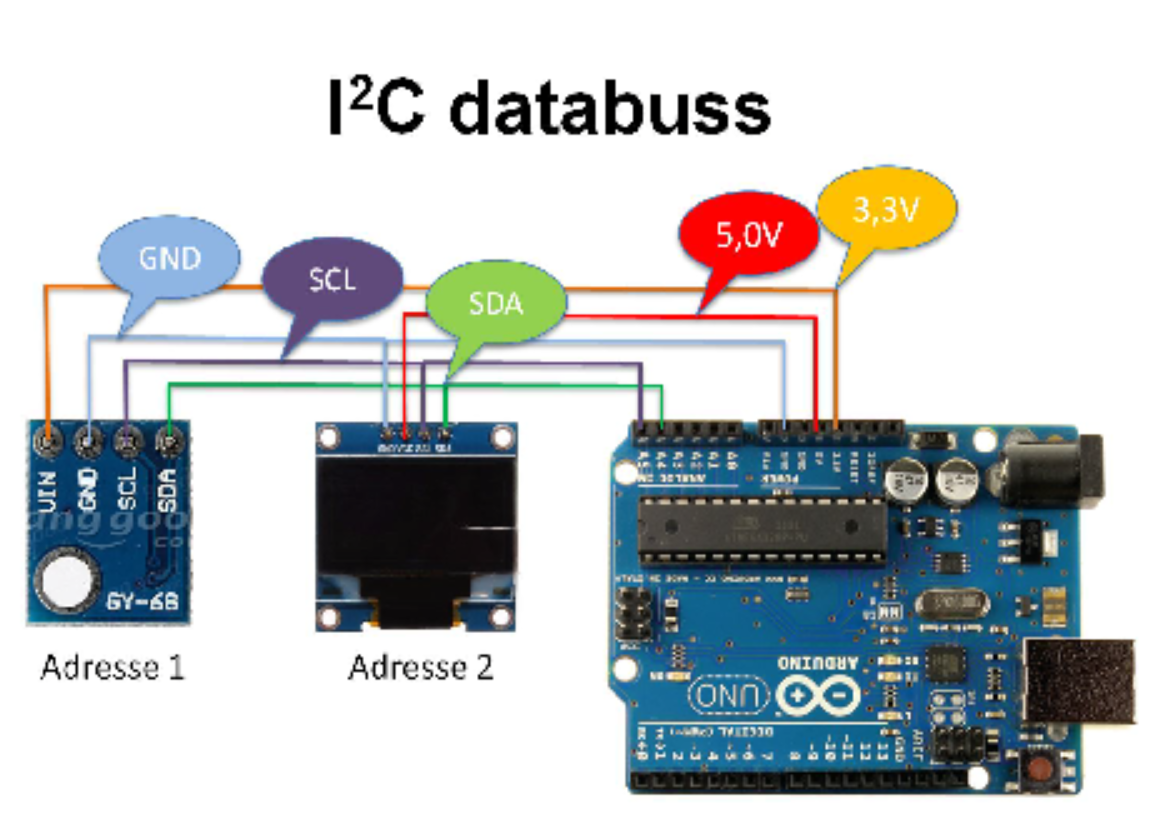 Oppsummering
Hvilke erfaringer fikk dere med den måten dere valgte å arbeide på?
Utstyr
Arduino Inventor kit
Byggesett Kyvettehus
Reservedeler
Sort tape
Saks
Tenger og avbiter
Sett av motstander
Sett med ekstradeler
PC’er
Hefter
Varmepistol
Krympestrømpe